2015/16 Korea-Bulgaria Knowledge Sharing Program  Governance Innovation for SOEs in Bulgaria: Based on Korean Experience
Jin Park
KDI School of Public Policy and Management

Feb. 24, 2016
Ministry of Strategy and Finance of Korea
Korea Development Institute (KDI)
Economic Research Institute at Bulgarian Academy of Sciences
PresenterJin PARK, Ph.D. (Professor of KDI School) 1987          : B.A. in economics, Seoul National University1991          : Ph.D. in economics, Univ. of Pennsylvania1992~1998 : Research fellow, KDI (Korea Development Institute)1998~2001 : Director, Administrative Reform Team,                   Ministry of Planning and Budget 2012~2013: Director, Research Center for State-Owned Enterprises2001~       : Professor, KDI SchoolExperience in international consulting: Vietnam (2015), Myanmar (2015), Guatemala (2010), Namibia (2009), Indonesia (2008~2011),Turkey (2007), Georgia (2004)Fields: Public Sector Reform, SOEs, Economic Development
Table of Contents
1. Governance of Public Institutions
2. Management Evaluation of Public Institutions
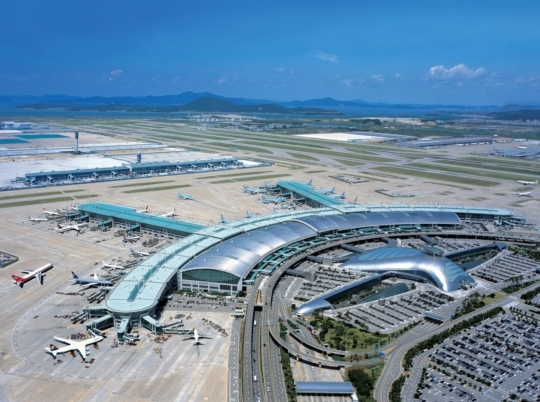 Incheon International Airport Corporation
Best Service Airport 10 years in a row by ACI
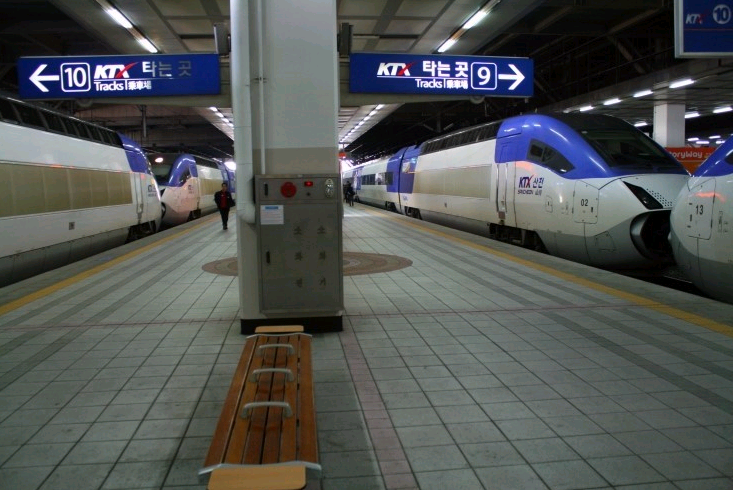 KORAIL (Korea Railway Corporation)
One of world’s highest on-time arrival rate
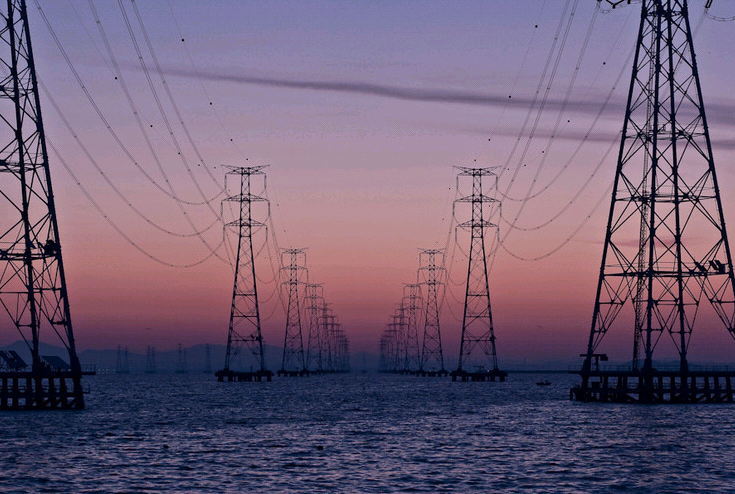 KEPCO (Korea Electricity Power Corporation)
World lowest Black-out Rate
Public institutions (total 323 as of 2016)
Tight Control by MOSF including evaluation
Budget : about 40% of GDP (larger than the central government’s budget)
Workforce (279,423 as of 2015): 1% of the economically active population (40% of the civil servants, teachers and military excluded)
Electricity, Gas, Oil, Highway, Railway, Port, Airport, Water, Housing, Finance…
30 SOEs in Korea (2016)
Management System
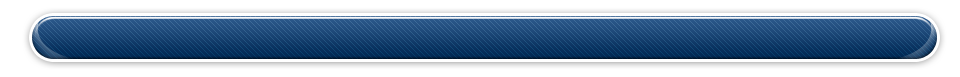 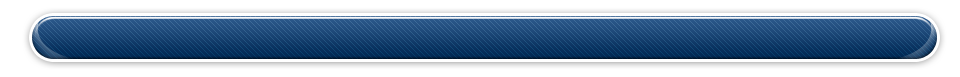 People, Media
National Assembly
Audit Office
Management information disclosure (www.alio.go.kr)
Customer satisfaction survey
State Audit
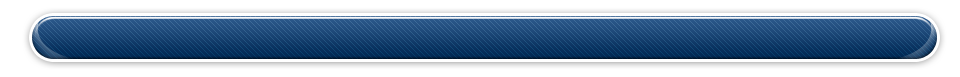 Board of each PI
Internal Checks and Balances
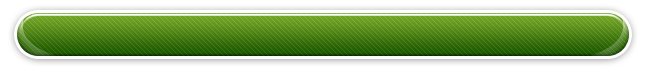 Management Committee for Public Institutions
(Chaired by MOSF minister)
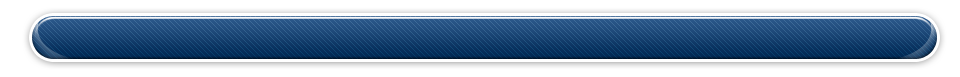 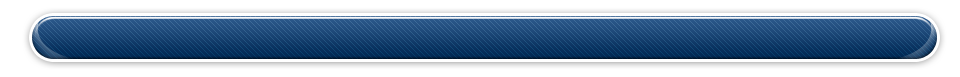 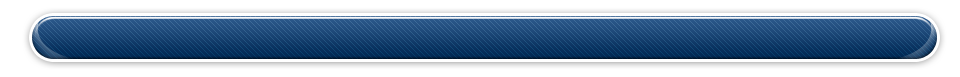 Line Ministries
MOSF (Ministry of 
Strategy & Finance)
Experts
Management, Evaluation
Supervising Projects
Overall Governance for SOEs
* Proposal for Bulgaria is underlined option.
Composition of Management Committee
Who should be the central agency?
Coverage of central governance
4. Framework of MOSF management
Tools of the Central Agency (MOSF of Korea)
The Act on the Management of Public Institutions : framework act (2007)

  - 	The framework act regulating general operation of public institutions

  - 	Defining the roles of the government as the ownership organization

2. The Management  Committee for Public Institutions

  - 	Making decisions in regards to management of Public institutions as the top decision making body

  - 	Chaired by the Minister of Strategy and Finance, and composed of government officials and private experts

3. Management information disclosure by public institutions

  - 	Opening the current management status to the public by releasing  37 major items related to management at the website of public institutions info. disclosure system (www.alio.go.kr) for all 323 PIs
Ways of Information Disclosure
4.Evaluation of management by public institutions

 




  
  - evaluated by the evaluation team composed of private experts 

  - Based on the evaluation result, differentiated incentive levels are set

 5. Executive personnel of public institutions 

   - Candidates are invited through public announcement (in many cases, pre-arranged)       >> screened and recommended by ad hoc Recommendation Committee 
      >> screened by Management Committee for PI (narrowed down to 2-3) 
      >> Recommended by MOSF and appointed by President (or appointed by the Minister)

  - The Board of directors composed of no more than 15 with non – 
    standing directors exceeding a certain level
How to appoint the CEO?
Who appoint the CEO?
Members of Board of Directors
6. Budget and workforce management of public inst.

  - (Budget) Managing labor costs and ordinary expenses through budget compilation guidance and budget enforcement guideline

  - (Workforce) Managing the workforce through regular deliberation on institutions’ functions and the size of their workers. Each organization needs MOSF’s approval when they want more staffs.

7. Customer satisfaction survey 

  - Releasing the survey results from customers who have used services 
     provided by public institutions (private research enter)

8. Remuneration management 

  - Managing total labor cost of an SOE, annual compensations of executives and audit officers through relevant guidance
  - Annual Bonus depends on the result of the management evaluation by MOSF
Control for the Projects
Control over employment
Mandatory customer satisfaction survey?
9. Function Review

  - (Redundancy) Any redundant function of two SOEs? 
     e.g. Supporting SME’s export by two quasi-government bodies
  - (Market function) Any function that can be supplied by the private sector? 
     e.g. Apartment Sales by LH Corporation, Mineral resource exploration 
   MOSF reviews functions of SOEs >>> finalized by the management Committee 

Bringing Competition
Railway system
Supply of rented apartments by private sector (voucher system)
KEPCO: 6 subsidiaries
Considering market test

Privatization
Even partial sale of government share does not make progress (Incheon International Airport Corporation)
Function Review
10. Fiscal Control 

  - 5 year-term fiscal planning is mandatory for big SOEs (around 40)
    The plan should be approved by MOSF every year, and submitted to the National Assembly.  
  - Dividend Policy: Currently only 20% of pay-out ratio. (Generally low in the private sector, too.)The government is trying to enhance it to 40% by 2020.


11. Monitoring 

  - Major policy agenda is monitored every month in the Management Committee. The progress is reflected in the management evaluation.
  e.g. Current agenda: Salary Peak System
        Last year: Debt, fringe benefits
Dividend Policy
Korean gov plans to expand the propensity to dividend to 40% by 2020.
19.8%      20.2%      20.4%     24.2%      21.5%
Ways to fix the propensity for each SOE
4 Groups depending on the ratio of self-generated revenue
Quantitative index: profit ratio, debt ratio, reserve ratio
Non-Quantitative index: government support
1. Governance of Public Institutions
2. Management Evaluation of Public Institutions
(Most powerful tool by the central agency, MOSF)
History of the evaluation system
’84 ~ ’03
’08 ~ now
’04 ~ ’07
Management Evaluation 
on public corporations
Evaluation on SOEs
Evaluation
on public institutions
ME
on quasi-government org
SOEs are easier to evaluate than quasi-government organizations.
29
Time frame
June (announcement)
February
September
November
September
Public institutions 
and
Evaluation team
Public institutions
Evaluation team
Consulting for low graders
30
Issues: Myopic horizon
Be in office for the short term (3 years+1+1)
 Annual evaluation
Mid-term planning is mandatory
31
Burden for SOEs
Prepare for Q&A
Efforts to improve the evaluation results every year
Receive consulting
Management evaluation
Write reports
Recommended Policy Index
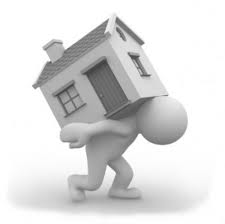 Task for Korea
provide more 
autonomy, but not
much progress
Current Discussion
The gov considers easing the burden of SOEs.
Frequency of Management Evaluation
Imbalance between MOSF & Line ministries
Ministry of 
Strategy & Finance
Line Ministry
Management 
evaluation
SOEs
Improving SOE management is a process of conflict between
the central agency and the line ministries. 
So it needs a support from the political leadership.
34
Who is in charge of Evaluation?
Evaluation structure & procedure
Deliberation & resolution
Finalize evaluation method
Management Committee
Ministry of 
Strategy & Finance
Approve & finalize 
the system improvements
Finalize 
the evaluation result
Independent experts
Suggest improvements to be made
Research Center for SOEs
Complaints & suggestion
SOEs
Independence & Neutrality of the evaluation team
Management Committee
Report
Independent experts
Professors
CPAs
Appointment
Guideline
Ministry 
of Strategy & Finance
Suggest 
improvements
Evaluate
SOEs
Research Center for SOEs
37
Who actually Evaluates?
Who are to be evaluated?
Evaluation indicators
PROCESS
leadership
 accountable management
 customer satisfaction
 social responsibilities
Quantitative
 Non-quantitative
Leadership of Standing vice CEOs
OUTPUT
INPUT
Major businesses
Management efficiency
core business 1(performance)
 core business 2(performance)
 core business 3(performance)
labor & asset productivity
 budget & financial management and its performance
 remuneration & performance management
 labor-management
40
Evaluation Category
Success Factor: Balance between objectivity & subjectivity
Take into account exogenous variables that influence quantitative variables
30%
70%
Non-quantitative
Quantitative
Evaluation indicators
Accountable management
 Social responsibilities
 Labor-management control
Labor & asset productivity
 Customer satisfaction
 Growth rate in the total   
   personnel remuneration
42
Target of Quantitative Indicators
If a SOE does not make progress, it will get grade C.
(grade S)
f(2015)+2σ
(grade  A)
(grade B)
            (grade C) 

            (grade D)
f(2015)+σ

f(2015)   

f(2015)-σ

f(2015)-2σ
σ
(grade E)
2013        2014         2015                          2016 target (evaluated in 2017)
(It used to be 5 years, but reduced to 3 years since 2014)
*σ : Standard deviation of the past three years’ performances
43
Quantitative or non-Quantitative Indicator
Harsh Consequence
＊Performance bonus for each employee
(based on monthly salary)
250%
Penalty to E, D graders
(2 warnings in a row means removal)
S
200%
(0.9~1%)
Warning
A
average distribution
150%
(15.6%~25%)
B
Removal
100%
(43%~45.9%)
C
0%
(16.7%~24.8%)
D
0%
(8%~12.5%)
When your monthly basic salary is 2, 000 USD:
Your annual performance bonus is 5,000$  if you get S                                                                                             				         0$ if you get D
E
(1~2%)
Match between external & internal evaluation
This match is not by gov regulation.
46
Relative or Absolute Evaluation?
Consequence of the Evaluation
Governance Model of Bulgaria and Korea
Thank you
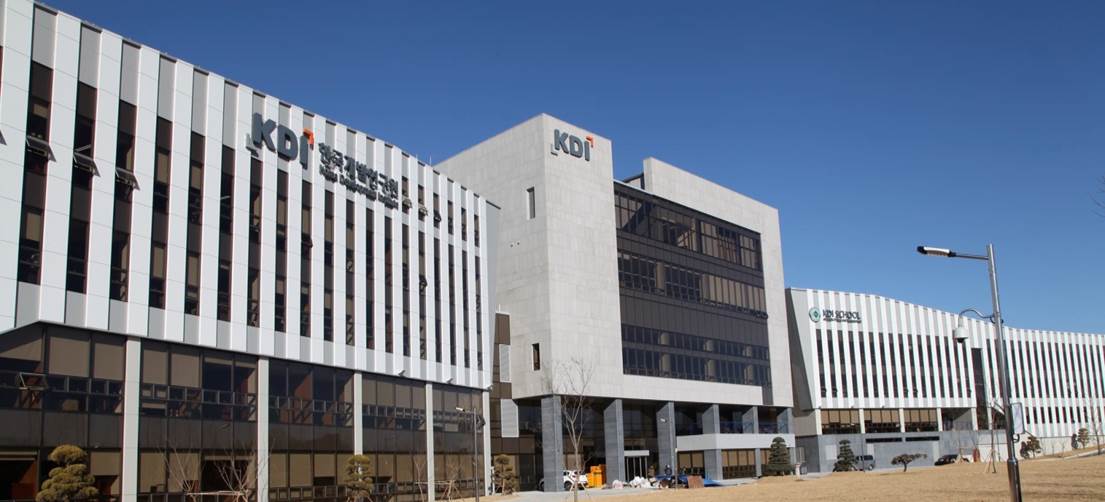